DEZEMBRO 2019
3º ENCONTRO NACIONAL DE 
COMUNICAÇÃO DO PODER JUDICIÁRIO

A IMAGEM DO PODER JUDICIÁRIO 
                     ANTONIO LAVAREDA
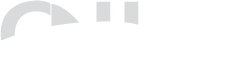 ESTUDO DA IMAGEM DO JUDICIÁRIO BRASILEIRO
Esse Diagnóstico de Imagem, encomendado pela AMB à FGV, disponibiliza à sociedade um amplo conjunto de informações sobre as percepções e expectativas a respeito da atuação do Judiciário brasileiro; a avaliação do cumprimento de suas funções de garantir os direitos individuais, coletivos e sociais, e de resolver conflitos entre cidadãos, entidades e Estado; a opinião sobre suas contribuições na construção de valores como Igualdade, Democracia, Cidadania; e a visão acerca das relações entre os Poderes da República. O Estudo, inédito em profundidade, identifica, ainda, oportunidades para o Judiciário melhorar a comunicação com os cidadãos e aumentar a aproximação com os mesmos.

Realização: agosto de 2018 a dezembro de 2019.

Utilização articulada de metodologias e técnicas qualitativas e quantitativas, abrangendo diversos segmentos de público: sociedade (termo usado a seguir para denominar usuários e não usuários dos serviços da Justiça, sendo os jurisdicionados demandantes e demandados); advogados; defensores públicos; e formadores de opinião. Para tornar o Estudo ainda mais completo e abrangente, também foi investigada a imagem do Judiciário brasileiro nas redes sociais e na mídia internacional.
2
TIMELINE E METODOLOGIA
02
Dezembro
2018 Agosto
Agosto
Setembro
Novembro
2019 Julho
Outubro
ACOMPANHAMENTO DE TODAS AS ATIVIDADES E FASES DO ESTUDO PELO GRUPO DE TRABALHO CONSTITUÍDO PELA AMB E FGV
PRÉ-TESTE QUANTITATTIVO.
PESQUISAS QUALITATIVAS PARA ORIENTAR CONTEÚDO E SEMÂNTICA DO QUESTIONÁRIO QUANTITATIVO:
ANÁLISE E ELABORAÇÃO DO RELATÓRIO FINAL.
PESQUISA QUANTITATIVA COM AMOSTRA NACIONAL DE 2.000 ENTREVISTADOS, REPRESENTATIVA DA POPULAÇÃO - USUÁRIOS (DEMANDANTES E DEMANDADOS) E NÃO-USUÁRIOS DA JUSTIÇA.
LANÇAMENTO DO ESTUDO DO PODER JUDICIÁRIO (FGV, 02/12/2019).
PESQUISA QUALITATIVA COM POPULAÇÃO: 50 FOCUS GROUPS COM USUÁRIOS (DEMANDANTES E DEMANDADOS)  E NÃO-USUÁRIOS DA JUSTIÇA.

PESQUISA QUALITATIVA: ENTREVISTAS EM PROFUNDIDADE COM OPINION MAKERS.
PESQUISA QUANTITATIVA COM AMOSTRA DE 500 ADVOGADOS E DEFENSORES PÚBLICOS.
O JUDICIÁRIO NAS REDES SOCIAIS
Postagens públicas (Brasil) sobre o Judiciário nas plataformas FB e Twitter.
O JUDICIÁRIO NA MÍDIA INTERNACIONAL 
Postagens de veículos de imprensa em países da América Latina (Argentina, Chile, Uruguai), Europa (Reino Unido, França, Espanha, Portugal) e EUA.
3
ESTUDO DA IMAGEM DO JUDICIÁRIO BRASILEIRO 
HIGHLIGHTS
4
CONFIANÇA NAS INSTITUIÇÕES: OS TRÊS PODERES 
Sociedade
(%)
PERGUNTA: Para cada uma das instituições que vou mencionar, gostaria que o(a) Sr(a) dissesse se confia ou não confia:
5
CONFIANÇA NAS INSTITUIÇÕES: OS TRÊS PODERES 
Sociedade
(%)
PERGUNTA: Para cada uma das instituições que vou mencionar, gostaria que o(a) Sr(a) dissesse se confia ou não confia:
5
CONFIANÇA NAS INSTITUIÇÕES: OS TRÊS PODERES 
Sociedade
(%)
(CONFIANÇA NA JUSTIÇA)
PERGUNTA: Para cada uma das instituições que vou mencionar, gostaria que o(a) Sr(a) dissesse se confia ou não confia:
5
CONFIANÇA NO JUDICIÁRIO
(SOCIEDADE %)
PERGUNTA: Para cada uma das instituições que vou mencionar, gostaria que o(a) Sr(a) dissesse se confia ou não confia:
6
Esperançoso(a)
Confiante
Entusiasmado(a)
Alegre
Orgulhoso(a)
SENTIMENTOS QUANTO AO JUDICIÁRIO
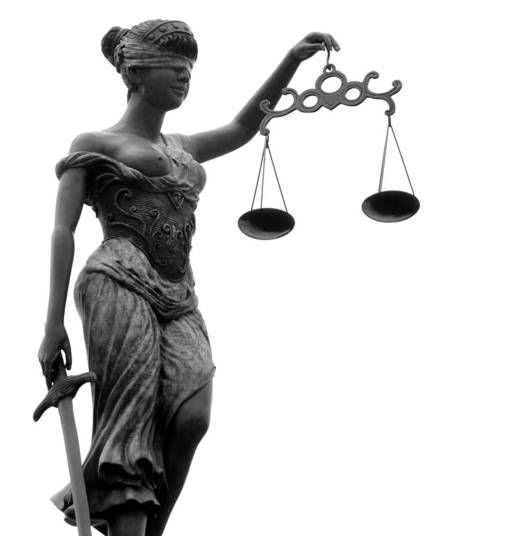 Preocupado(a)
Triste
Indignado(a)
Envergonhado(a)
Com medo
27
20
40
42
35
19
PERGUNTA: Como o(a) Sr(a) se sente hoje em relação ao Poder Judiciário: Em primeiro lugar?  E em segundo lugar? (ESTIMULADA)   (MÚLTIPLAS  RESPOSTAS)
7
AVALIAÇÃO DA ATUAÇÃO DOS PODERES
LEGISLATIVO (%)
JUDICIÁRIO (%)
EXECUTIVO (%)
Sociedade
Sociedade
Sociedade
ÓTIMA + BOA
REGULAR
RUIM + PÉSSIMA
NS/ NR
PERGUNTA: O(a) Sr(a) avalia a atuação do Poder Legislativo em geral – representado pelos Senadores, Deputados e Vereadores - como:
PERGUNTA: E como o(a) Sr(a) avalia a atuação do Poder Executivo – representado pelo Presidente da República, Governadores, Prefeitos? Diria que é:
PERGUNTA: E o(a) Sr(a) avalia a atuação do Poder Judiciário – representado pelos Ministros dos Tribunais Superiores, Desembargadores e Juízes - como:
8
PODER QUE CUMPRE MELHOR O SEU PAPEL
(%)
PERGUNTA: Comparando esses três poderes – Executivo, Legislativo e Judiciário (LER EM RODÍZIO), na sua opinião, qual deles atualmente cumpre melhor o seu papel?
9
PODER QUE CUMPRE MELHOR O SEU PAPEL
(%)
PERGUNTA: Comparando esses três poderes – Executivo, Legislativo e Judiciário (LER EM RODÍZIO), na sua opinião, qual deles atualmente cumpre melhor o seu papel?
9
PODER QUE CUMPRE MELHOR O SEU PAPEL
(%)
PERGUNTA: Comparando esses três poderes – Executivo, Legislativo e Judiciário (LER EM RODÍZIO), na sua opinião, qual deles atualmente cumpre melhor o seu papel?
9
APOIO À DEMOCRACIA
APOIO À DEMOCRACIA (%)
IMPORTÂNCIA DO JUDICIÁRIO PARA A DEMOCRACIA (%)
83
PERGUNTA: Falando em democracia, com qual das frases o(a) Sr.(a) está mais de acordo? (LER AS FRASES – RU)
PERGUNTA: Na sua opinião, qual a importância do Poder Judiciário para a democracia brasileira? Considera:
10
CONHECIMENTO, CONFIANÇA E AVALIAÇÃO DE ÓRGÃOS DO SISTEMA DE JUSTIÇA
Sociedade
CONHECIMENTO (%)
CONFIANÇA (%)
AVALIAÇÃO  (%)













PERGUNTA: Agora eu vou citar algumas instâncias e instituições da Justiça e gostaria de saber se o(a) Sr(a) conhece bem, conhece mais ou menos, conhece só de ouvir falar  OU não conhece?
PERGUNTA: (PARA QUEM CONHECE PELO MENOS DE OUVIR FALAR) O(a) Sr(a) diria que confia ou não confia no(a)(s)----------- (LER CADA INSTÂNCIA/INSTITUIÇÃO)
PERGUNTA: (PARA QUEM CONHECE PELO MENOS DE OUVIR FALAR) Pelo que sabe ou ouviu falar, o(a) Sr(a) avalia a atuação de cada uma dessas instâncias ou instituições do Judiciário como:
11
CONHECIMENTO, EXPERIÊNCIA E AVALIAÇÃO DO DESEMPENHO DA JUSTIÇA
Sociedade
CONHECIMENTO (%)
AVALIAÇÃO (%)
EXPERIÊNCIA (%)





PERGUNTA: Agora eu vou citar alguns ramos da Justiça e gostaria de saber se o(a) Sr(a) conhece bem, conhece mais ou menos, conhece só de ouvir falar ou não conhece?
PERGUNTA: (PARA QUEM CONHECE PELO MENOS DE OUVIR FALAR) Quais deles o(a) Sr(a) já utilizou ou teve alguma experiência?
PERGUNTA: (PARA QUEM CONHECE PELO MENOS DE OUVIR FALAR) Pelo que sabe ou ouviu falar, o(a) Sr(a) avalia o desempenho de cada um deles como ótimo, bom, regular, ruim ou péssimo?
12
SATISFAÇÃO COM OS SERVIÇOS DA JUSTIÇA
INFOSTAT JUSTICE FRANCE 2014 (%)
SOCIEDADE - USUÁRIOS  (%)




Insatisfeito/Muito insatisfeito     Muito satisfeito/ Satisfeito
13
PERGUNTA: (PARA QUEM TEVE CONTATO COM A JUSTIÇA) No seu contato ou nos serviços da Justiça que utilizou, para cada item que vou ler gostaria de saber seu grau de satisfação em
relação ao andamento do seu caso ou serviço: ficou muito satisfeito, satisfeito, insatisfeito ou muito insatisfeito com relação a ____ (LER ITENS EME RODÍZIO)
IMPACTO DA EXPERIÊNCIA E DO CONHECIMENTO NA IMAGEM DO JUDICIÁRIO
Sociedade
14
COMO APROXIMAR O JUDICIÁRIO DA SOCIEDADE









PERGUNTA: Quanto à ideia de aproximar a população da Justiça, dentre as alternativas do Cartão, quais as duas que o(a) Sr(a) considera prioritárias?
(ESTIMULADA)   (MÚLTIPLAS  RESPOSTAS)
15
NÍVEL DE INFORMAÇÃO SOBRE O JUDICIÁRIO E TRANSMISSÃO PELA TELEVISÃO DAS SESSÕES DO STF
Sociedade
“O STF DEVE PERMITIR A COBERTURA E TRANSMISSÃO PELA TELEVISÃO DA APRESENTAÇÃO DOS ARGUMENTOS ORAIS DOS SEUS MINISTROS NAS SESSÕES” 
(%)
(%)
PERGUNTA: Quando falamos no Poder Judiciário, o(a) Sr(a) se considera uma pessoa bem informada, mais ou menos informada ou mal informada? 
PERGUNTA: O(a) Sr(a) diria que concorda totalmente, concorda parcialmente, discorda parcialmente ou discorda totalmente das seguintes frases:
16
FONTES DE INFORMAÇÃO SOBRE O JUDICIÁRIO
Sociedade
MEIOS DE INFORMAÇÃO (%)




AVALIAÇÃO CONFIANÇA 37% MUITO BEM POR DEMOCRACIA
AVALIAÇÃO
PERGUNTA: Através de quais meios o(a) Sr(a) costuma se informar mais sobre o Poder Judiciário e a Justiça? (ESTIMULADA)   (MÚLTIPLAS  RESPOSTAS)
PERGUNTA: Quando falamos no Poder Judiciário, o(a) Sr(a) se considera uma pessoa bem informada, mais ou menos informada ou mal informada?
17
FONTES DE INFORMAÇÃO SOBRE O JUDICIÁRIO
Sociedade




PERGUNTA: Através de quais meios o(a) Sr(a) costuma se informar mais sobre o Poder Judiciário e a Justiça? (ESTIMULADA)   (MÚLTIPLAS  RESPOSTAS)
18
PERCEPÇÃO DE NOTÍCIAS SOBRE O JUDICIÁRIO
SOCIEDADE (%)
ADVOGADOS E DEFENSORES PÚBLICOS (%)
PERGUNTA: Pelo que o(a) Sr(a) lembra ou ouviu falar, as notícias divulgadas recentemente sobre o Poder Judiciário, juízes e membros da Justiça na televisão, nos jornais, na rádio e na internet são mais favoráveis ou mais desfavoráveis?
19
O JUDICIÁRIO NAS MÍDIAS SOCIAIS
Engajamento total das postagens*
Agosto/ 2019
Postagens sobre o STF [Facebook e Twitter]*
Agosto/ 2019 (%)
O STF concentrou mais da metade do engajamento das redes sociais sobre o Judiciário.
* Capturados 9 milhões de tweets sobre o Judiciário e 37 milhões de engajamentos em posts sobre o Judiciário no Facebook.
Positivos              Negativos             Neutros
20
AUDIÊNCIA E AVALIAÇÃO DA TV JUSTIÇA
AUDIÊNCIA DECLARADA À TV JUSTIÇA (%)
AVALIAÇÃO DA TV JUSTIÇA (%)
SOCIEDADE
ADVOGADOS 
E DEFENSORES PÚBLICOS
PERGUNTA: O(A) Sr(a.) assiste ou já assistiu à TV Justiça, nunca assistiu mas ouviu falar, ou não conhece a TV Justiça?
PERGUNTA: (PARA QUEM CONHECE E JÁ ASSISTIU À TV JUSTIÇA) O(A) Sr(a) avalia a TV Justiça como:
21